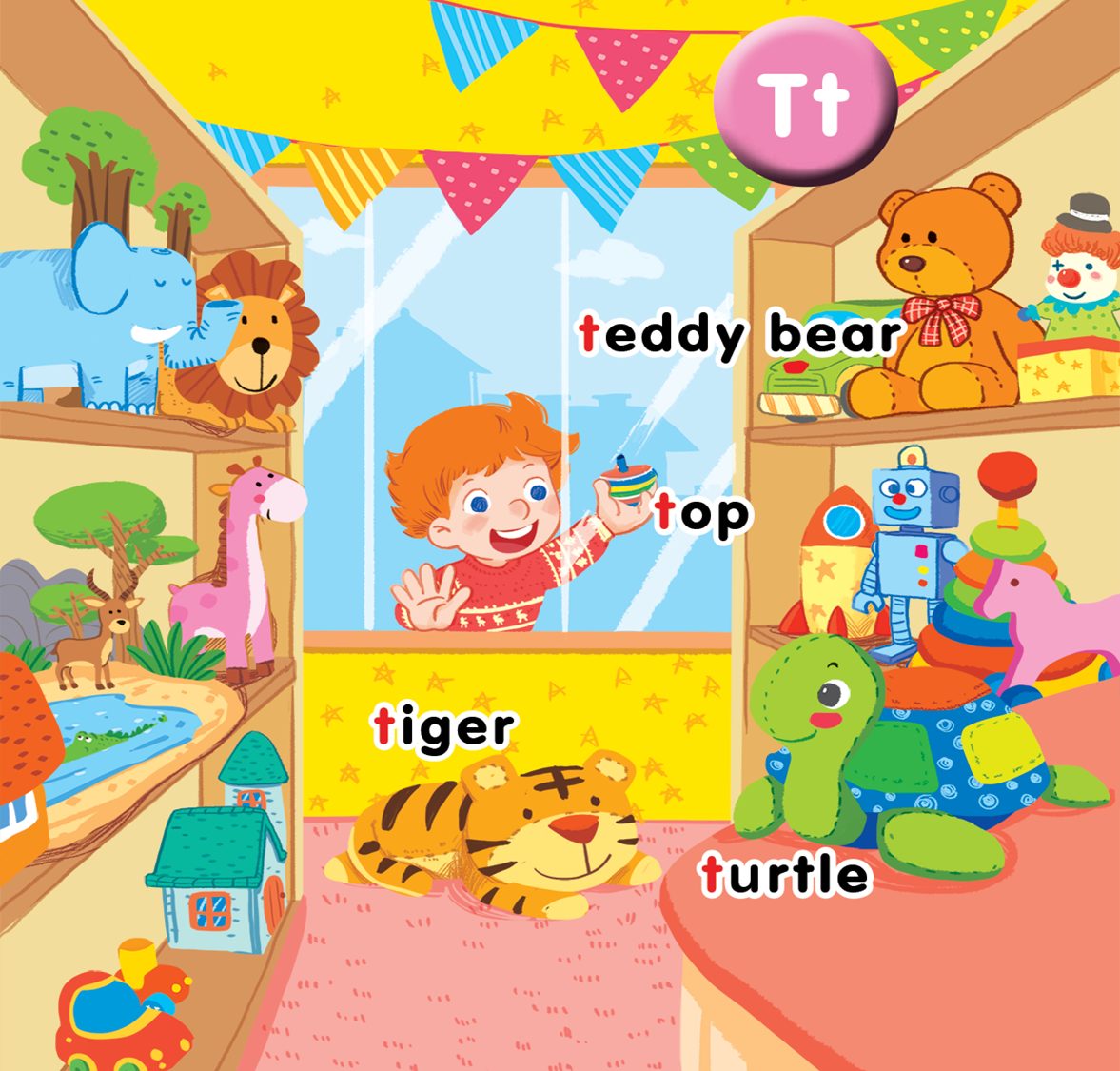 Unit 14In the toy shopLesson 2
[Speaker Notes: By the end of the lesson, pupils will be able to
- say the sound of the letter T/t, the words teddy bear, tiger, turtle and top in a chant.
- listen, recognize the words and tick the correct boxes.
- trace the letter T/t]
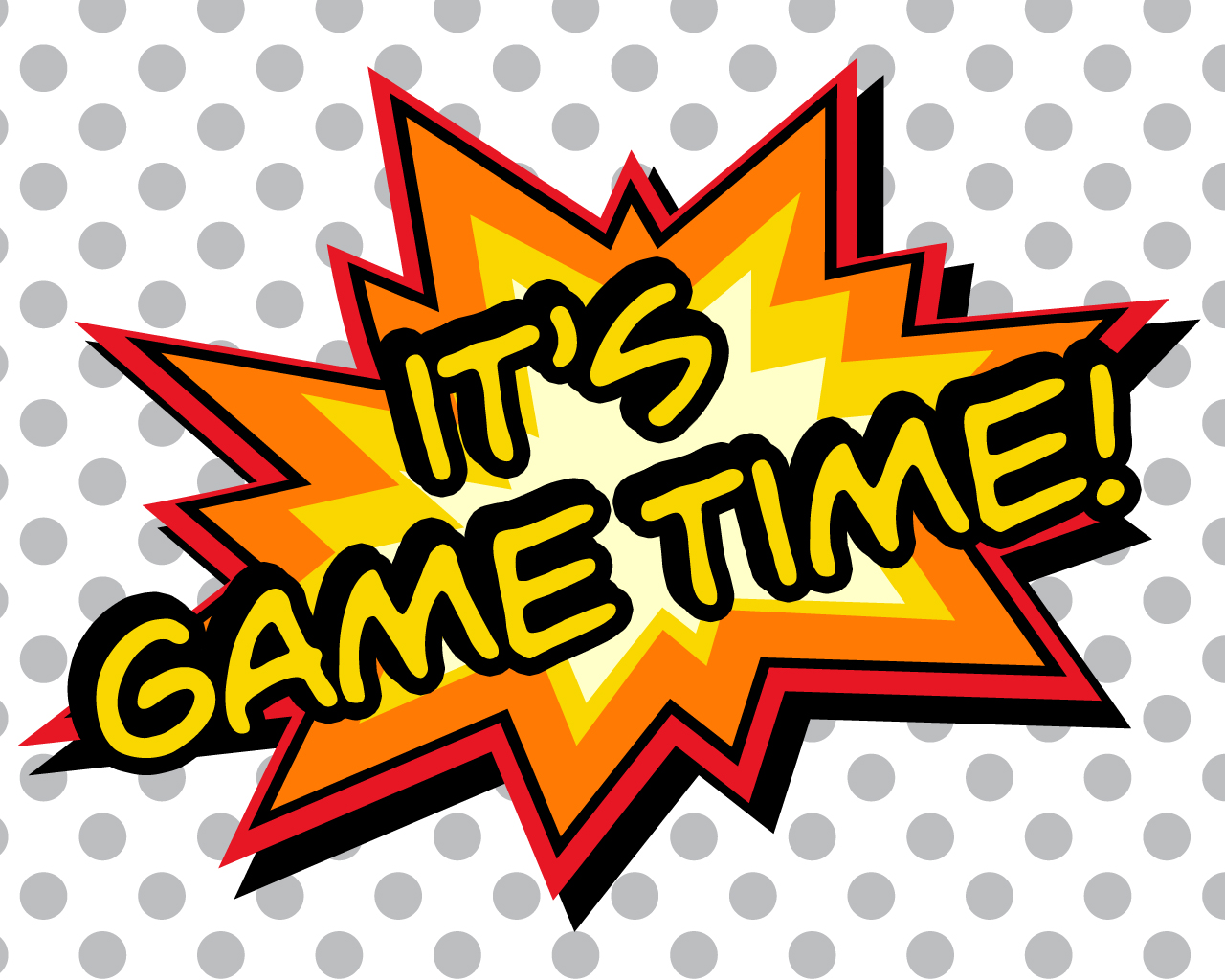 [Speaker Notes: Goal: Warm up and revise the unit keywords. 
Time: 5 minutes

Use flashcards from previous lesson(s).
Open a part of the card to let pupil guess the words and do the TPR actions. 
Each correct answer gets 3 points.]
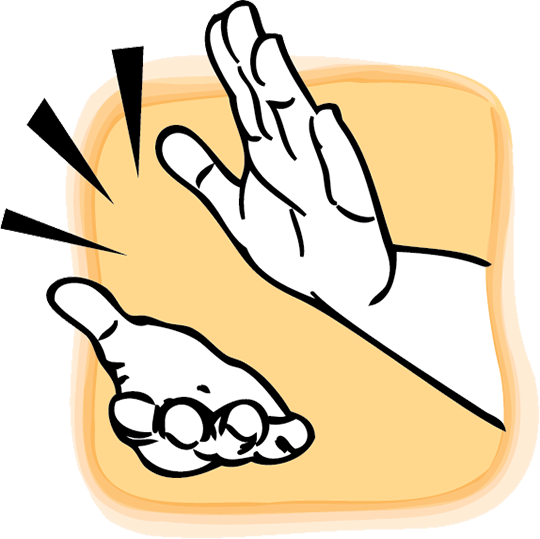 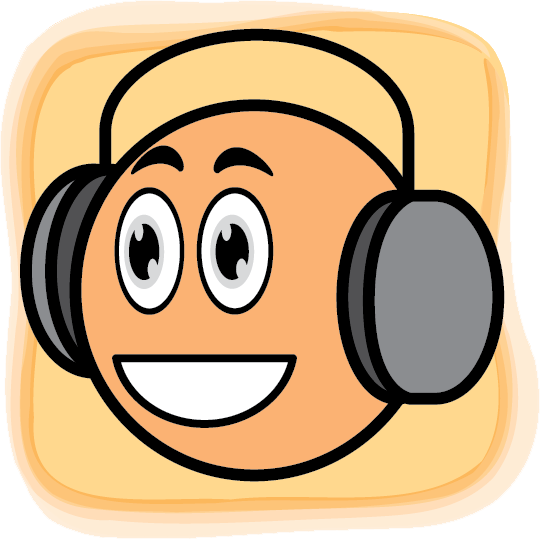 Listen and chant
[Speaker Notes: Listen and chant is divided into 2 steps. 
Step 1
Goal: Pupils will be able to listen, chant and clap along. 
Time: 5 minutes
Play the recording
Round 1. Have pupils listen and clap along. 
Round 2. Have pupils listen chant.
Round 3. Have pupils listen, chant and do the TPR actions with teacher. 
Round 4. Have pupils chant and do the actions (in chorus then in group).]
Listen and chant
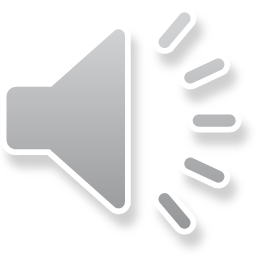 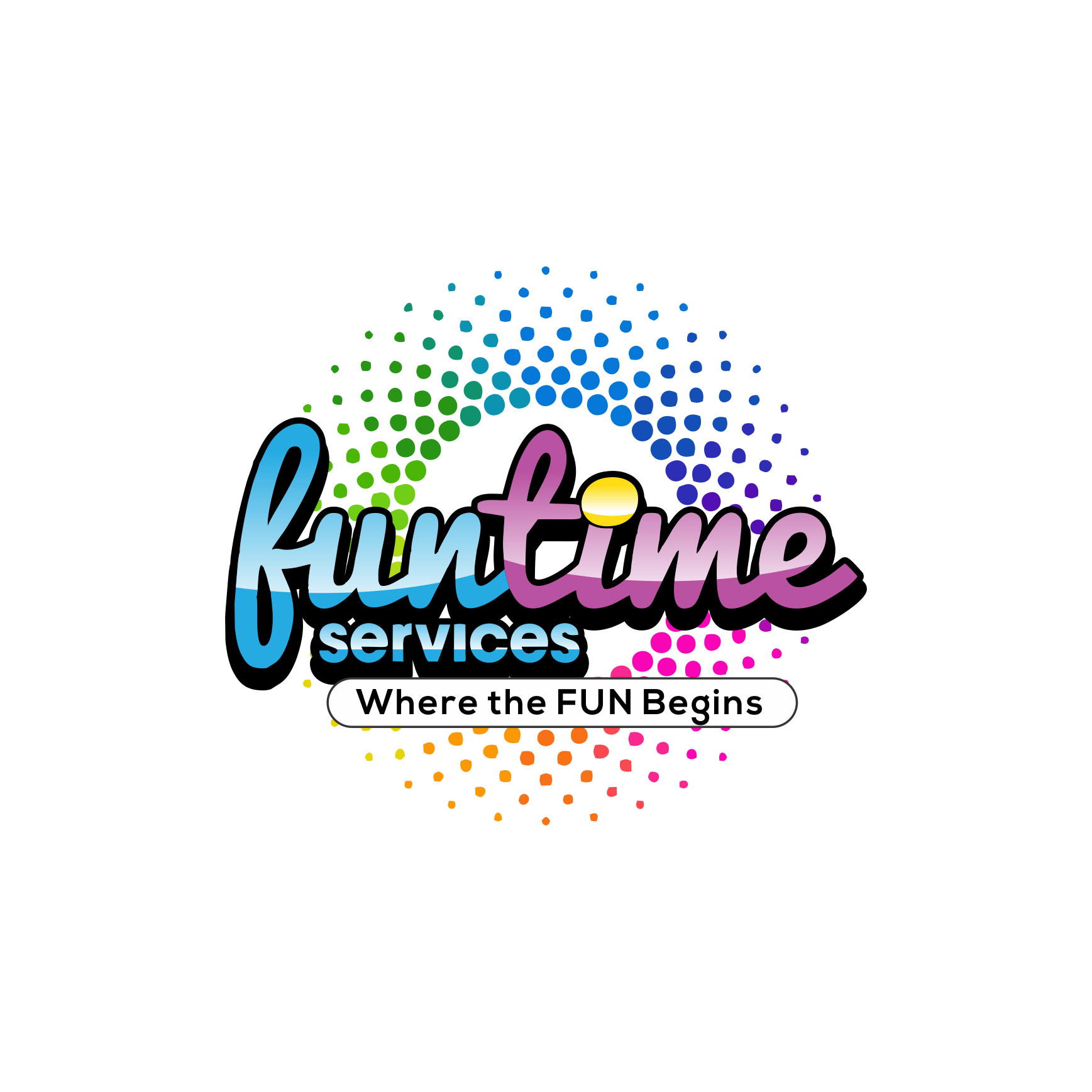 [Speaker Notes: Step 2
Goal: Pupils are able to create their own chant.
Time: 5 minutes
Have pupils work in groups.
In group, pupils replace the lyrics of the chant (name of toys only).
Practice in group then present.]
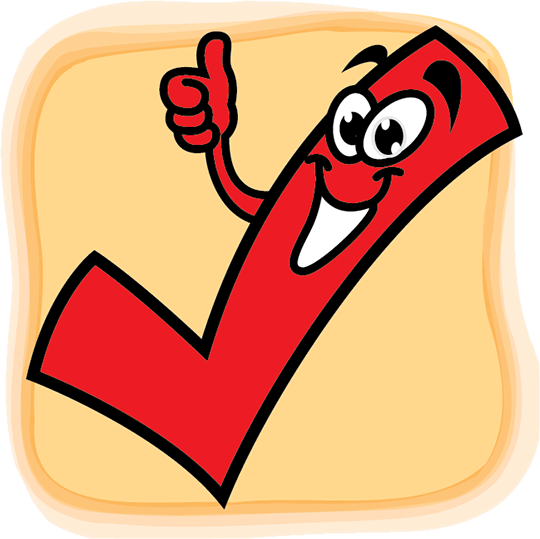 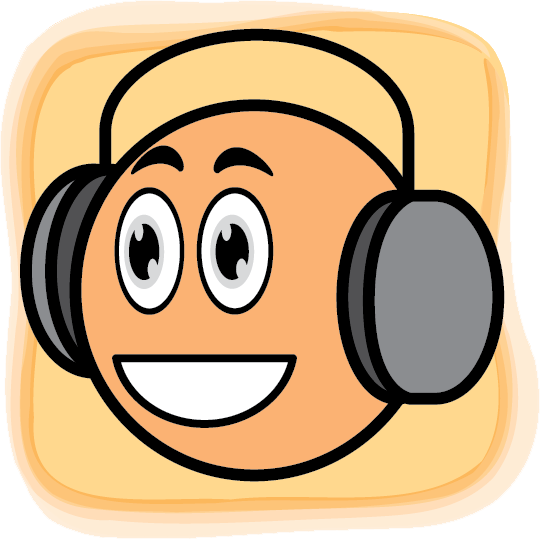 Listen and tick
[Speaker Notes: Step 1
Goal: Pupils will be able to listen and choose the correct pictures.
Time: 5 minutes

Say Listen and tick with the TPR actions. 
Play the recording and demonstrate the example. 
Play the recording and have pupils do the task. 

Step 2
Goal: Check
Time: 5 minutes
Play the recording and have pupils say the answer.
Play the recording again and have pupils repeat then give correct answer.]
Listen and tick
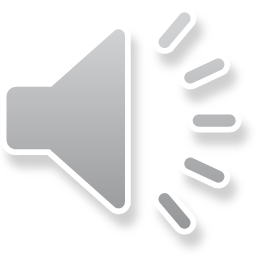 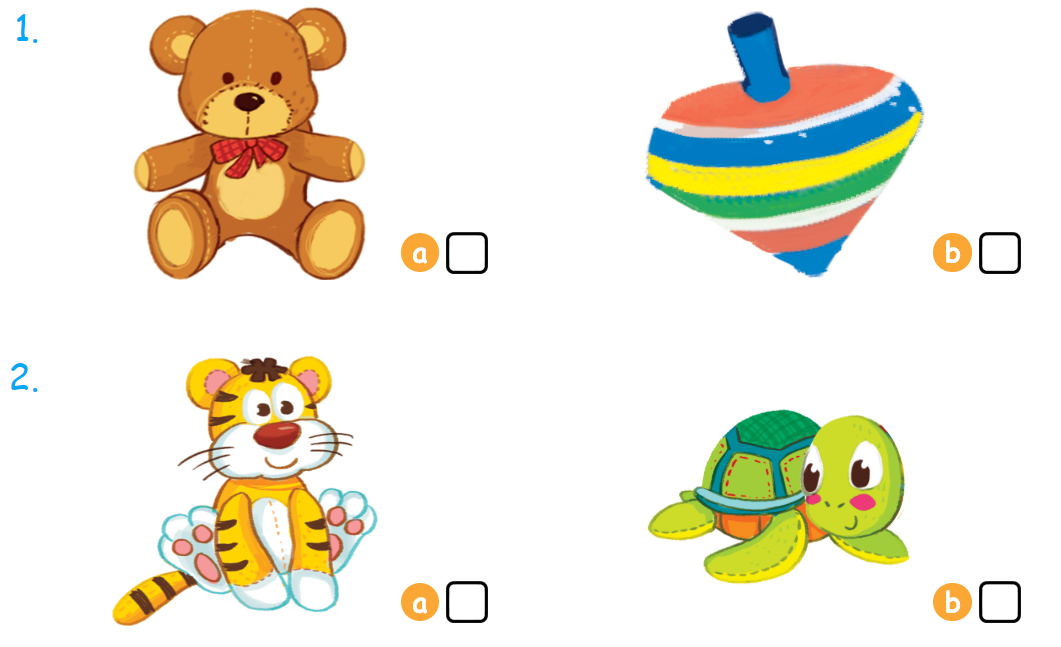 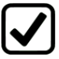 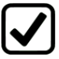 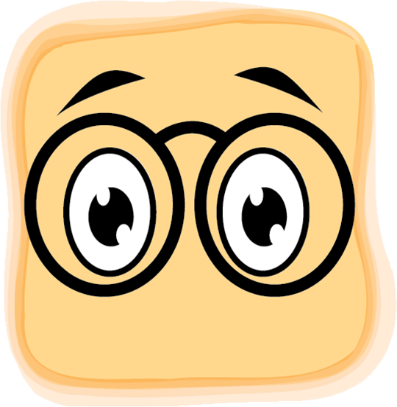 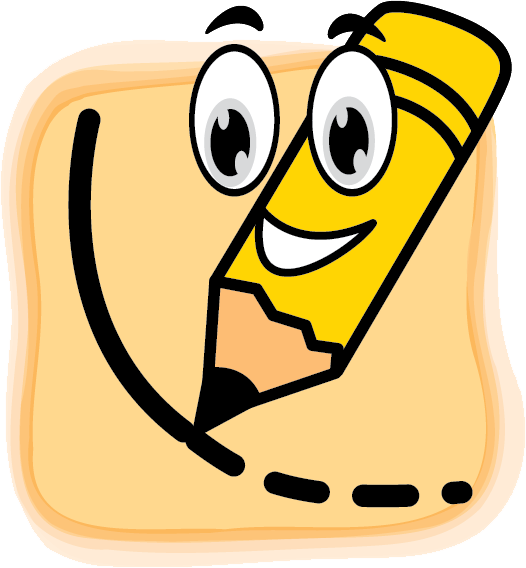 Look, trace and write
[Speaker Notes: Goal: Pupils will be able to trace the letter. 
Time: 5 minutes
Here’s the suggestion website teacher may use: https://www.youtube.com/watch?v=93mdB3_GgSo
Demonstrate how to trace the word 
Have pupils write the word by air tracing and say the word. 
Have pupils do the task.]
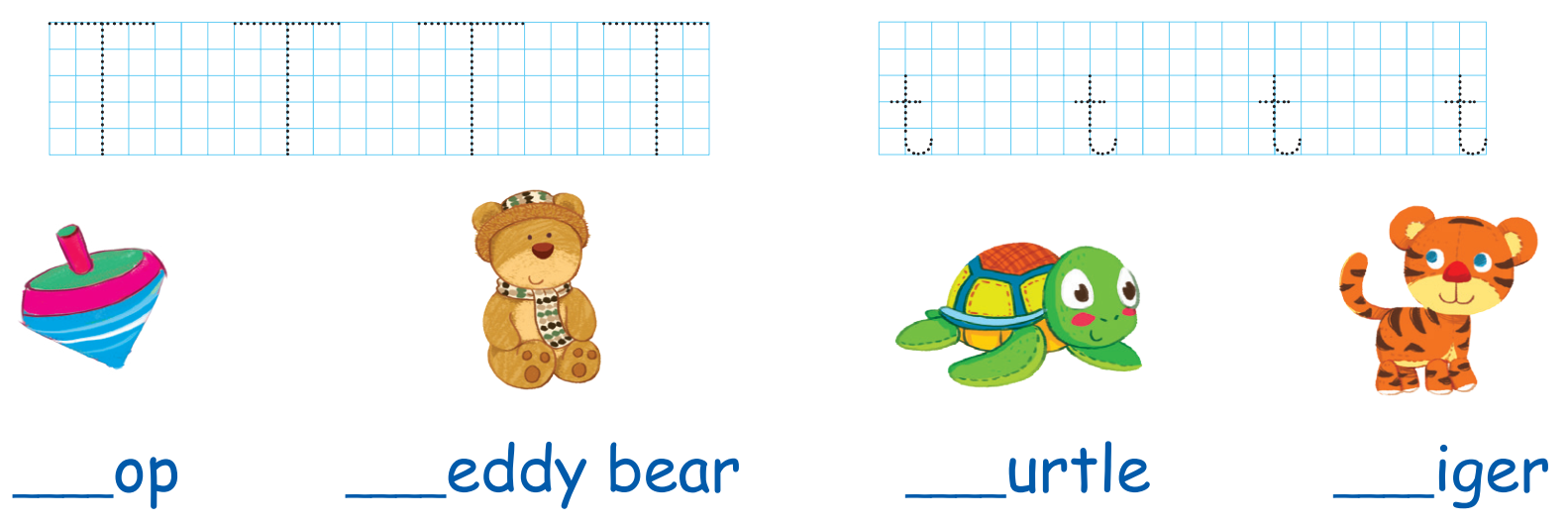 Goodbye
[Speaker Notes: Goodbye

Time: 2 minutes

Teacher and pupils say goodbye to the words.]
Goodbye
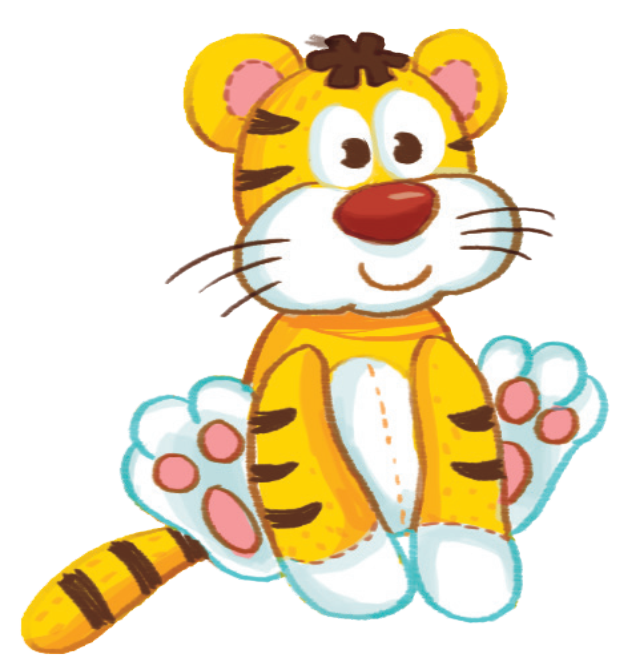 [Speaker Notes: Goodbye

Time: 2 minutes

Teacher and pupils say goodbye to the words.]
Goodbye
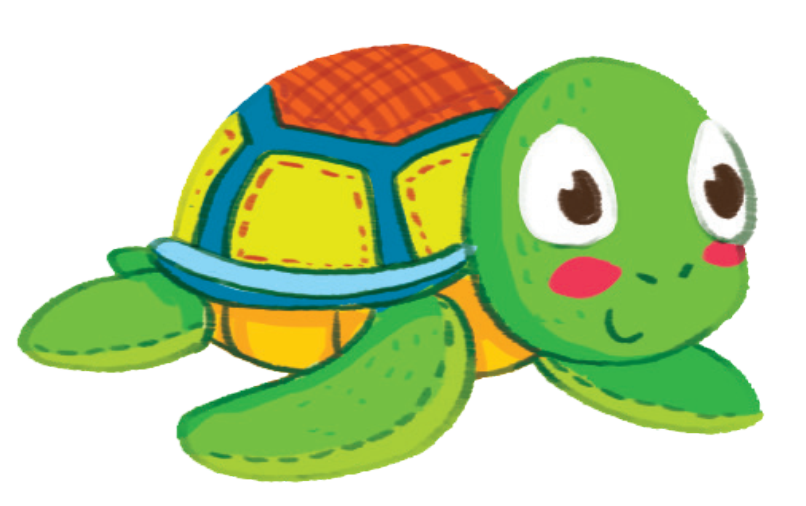 Goodbye
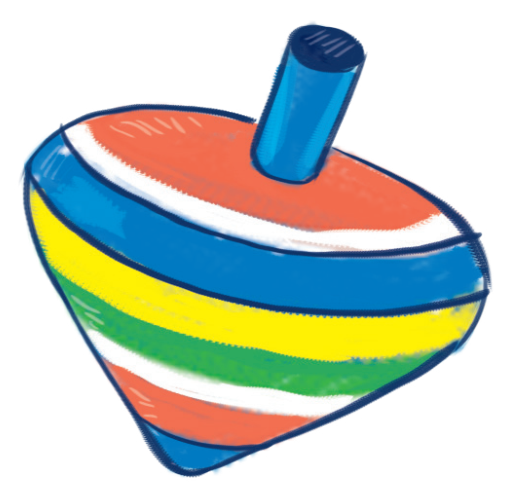 Website: hoclieu.vn
Fanpage: facebook.com/www.tienganhglobalsuccess.vn